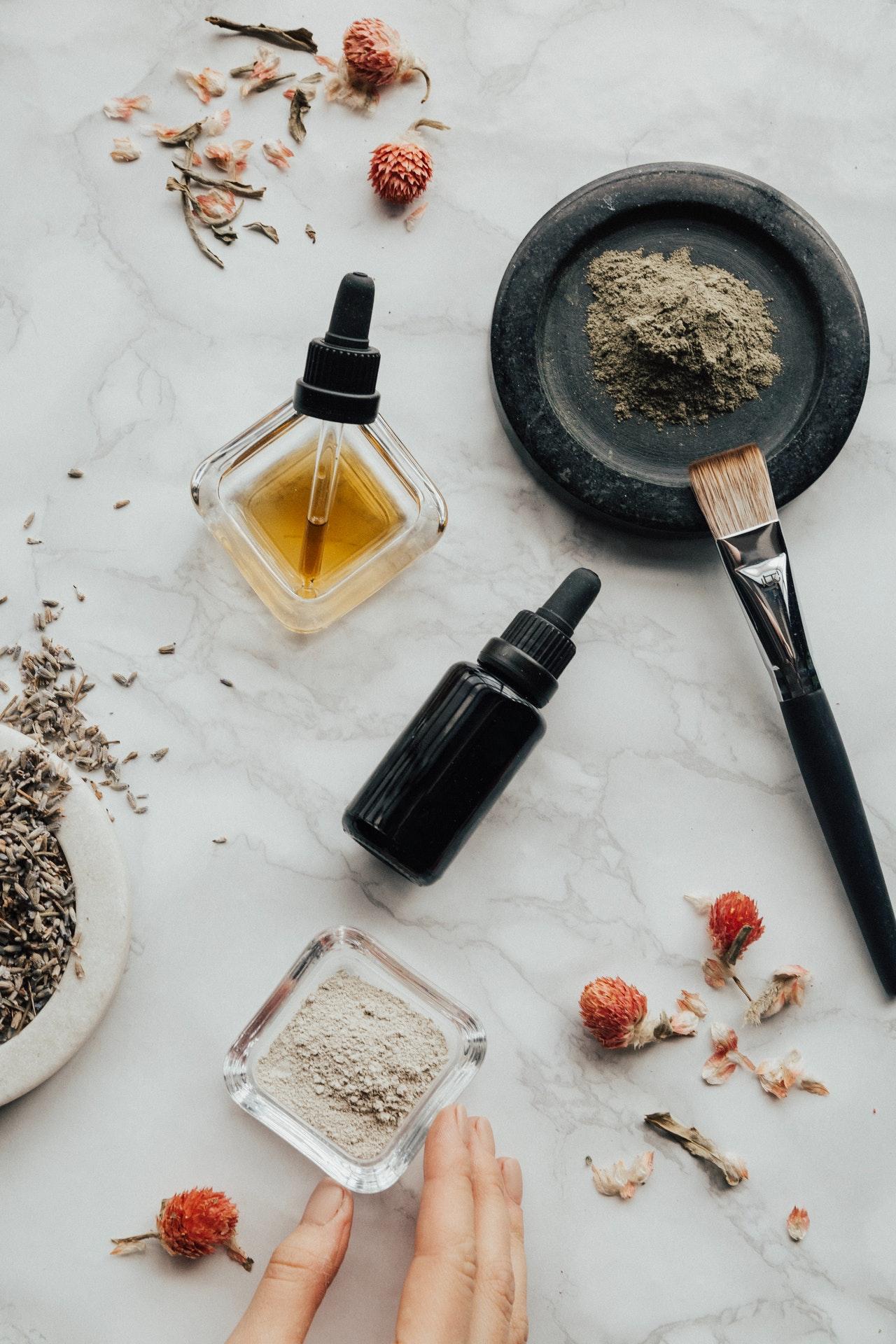 Spa & Beauty
Certified Spa Center
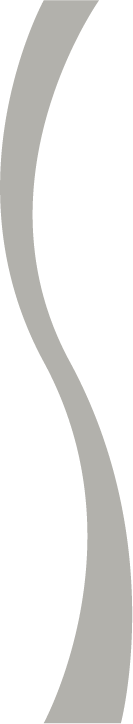 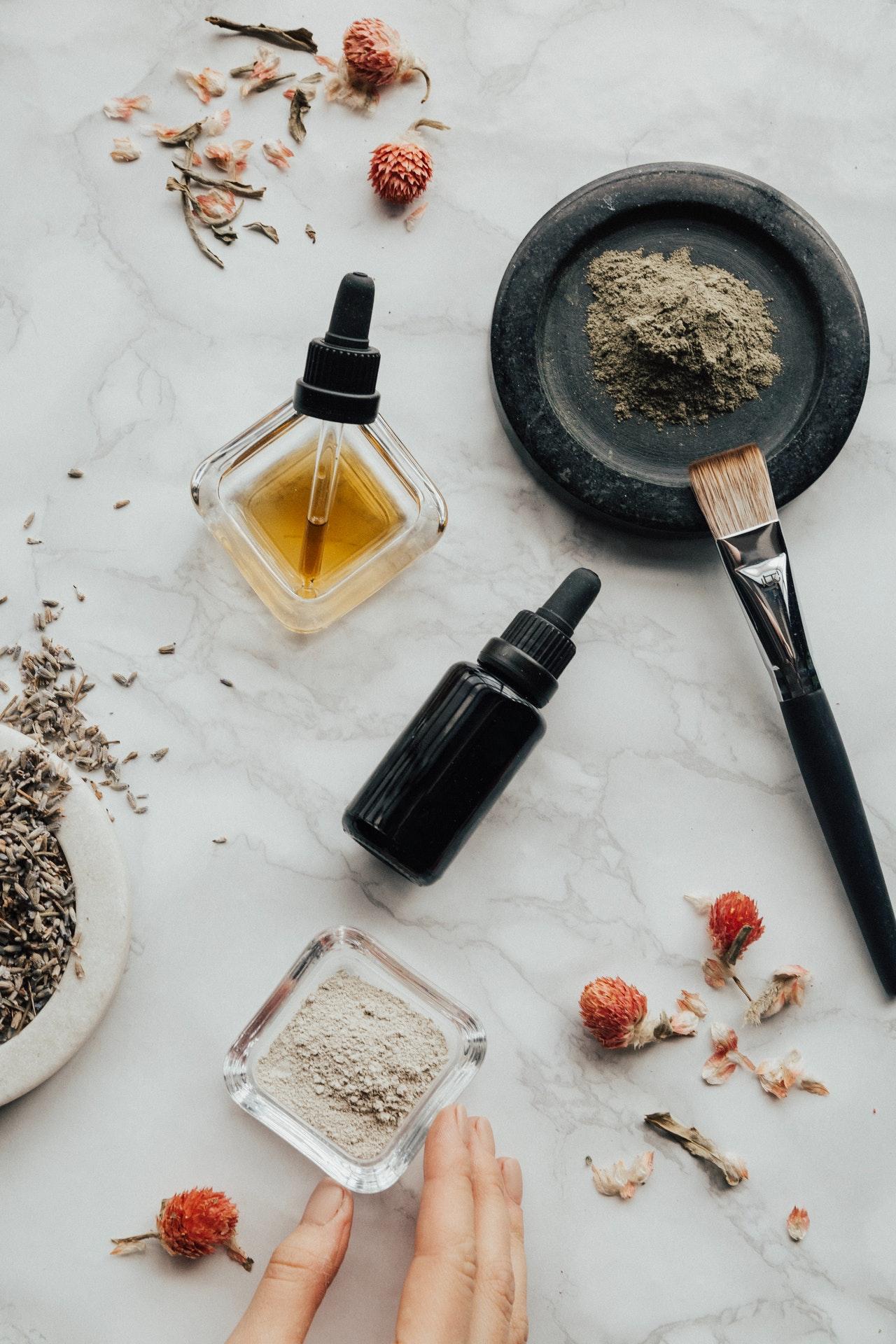 Spa & Beauty
Certified Spa Center
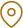 New York, JS.
(123) 456-7890
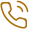 Mail@domain.ltd
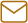 Domain.ltd
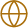